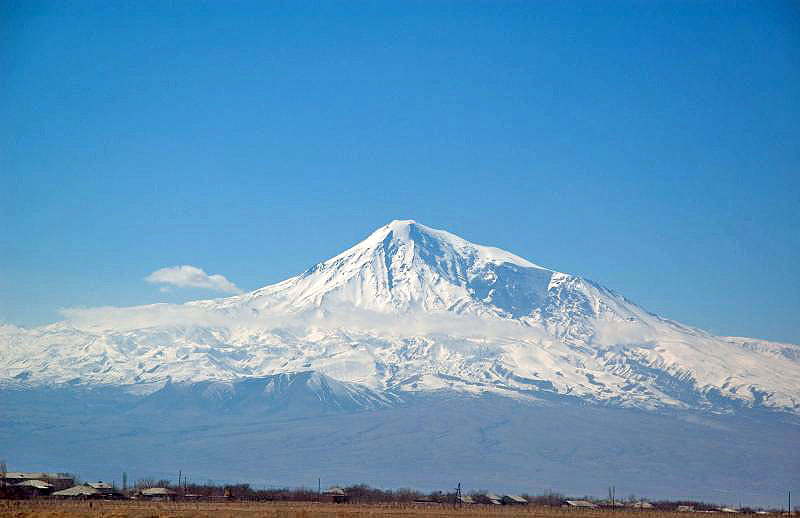 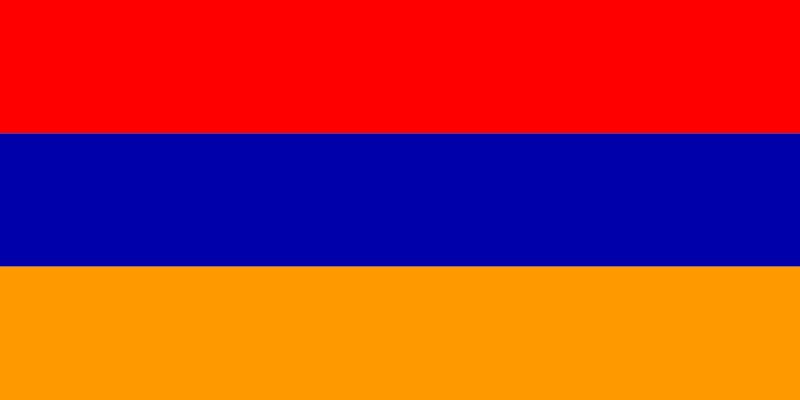 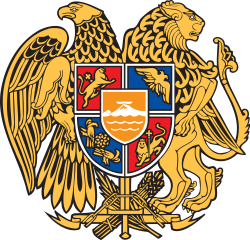 «Экскурсия по Армении».
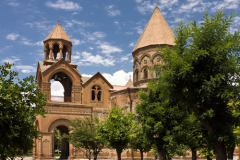 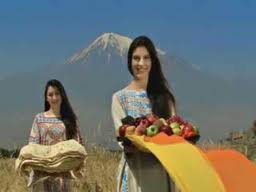 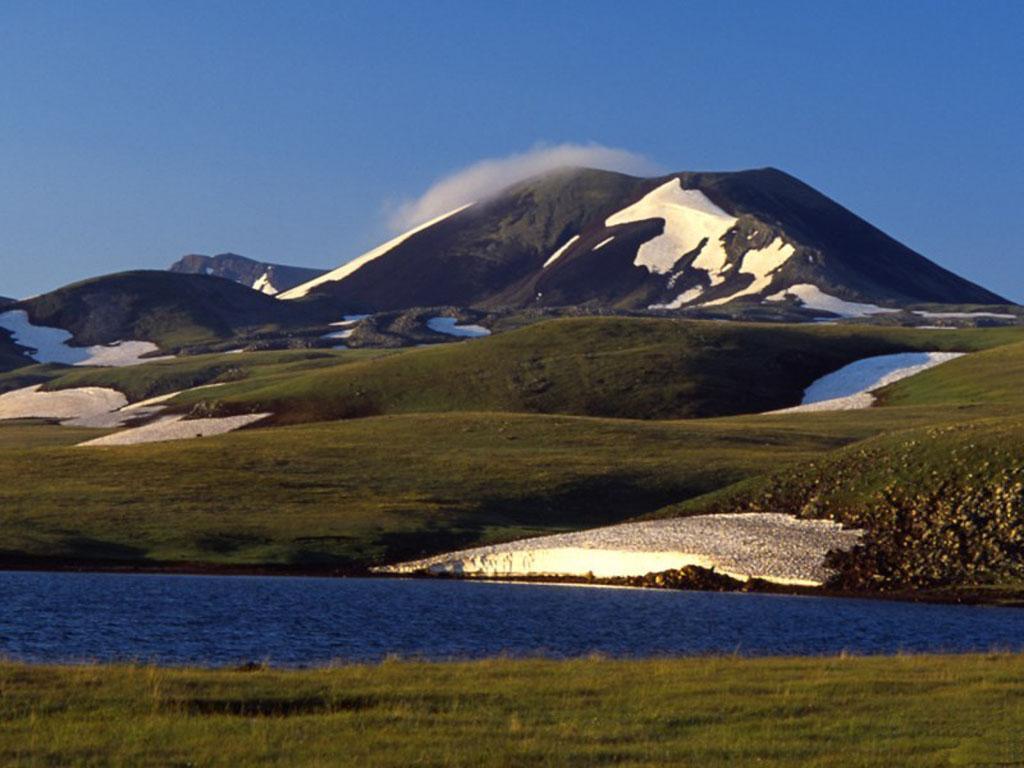 Армения
Карабахский конфликт, коньяк, долма,османский геноцид – ассоциации возникающие у среднестатистического жителя России при слове «Армения».  Но что мы на самом деле знаем о стране и народе, представители которого живут рядом с нами вот уже тысячу лет? 

Армения – государство в Закавказье, по величине территории (около 30 тыс. кв. км), с населением чуть более трех миллионов человек. Страна горная, выхода к морю не имеет, форма правления- республика, столица – Ереван. Позиционирует себя как туристический центр, однако посещают ее в основном американцы и турки.
                  Впервые слова «Армения» и «армяне» упоминаются в  персидских и греческих источниках 5 века до нашей эры. Сами же армяне называют себя «хай», а свою страну Хаят.
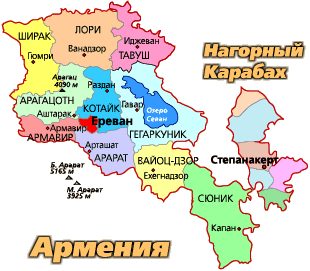 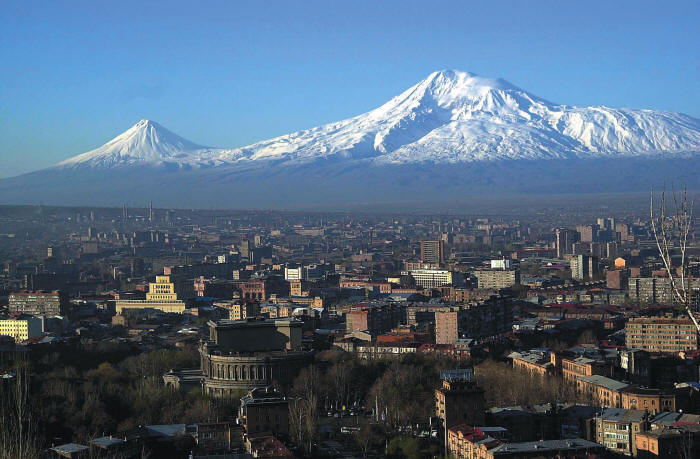 История
Как этнос армяне сформировались приблизительно в 6 веке до нашей эры, когда пришедшие с Балканского полуострова индоевропейские племена смешивались с жителями древнего государства Урарту. Наибольшего расцвета армянская государственность достигла в 1 веке до нашей эры – при Тигране Великом. Территория Армянской империи простиралась от Средиземного до Каспийского моря.
                                                                         Армянская независимость продлилась до 1375 года, пока египетские мамлюки во главе с султаном Шабаном окончательно ее не разрушили. Последний царь, Левон VI, освободившись из египетского плена, уехал в Париж, где и скончался. Период безгосударственности длился до1918года.День независимости в Армении празднуют 22 сентября.
Появление первой армянской диаспоры на территории современных Украины и России относится к ХІ веку – именно тогда возникло армянское поселение на территории современной Феодосии. Киевские летописи упоминают, что личный врач князя Владимира Мономаха был армянином. Больше всего армянских общин было в Крыму, а также в центральной Украине – в Киеве, на Подоле, во Львове. Большинство армян были купцами и ремесленниками. Услугами последних активно пользовалась знать, когда в моду входил восточный стиль. Отсюда ведут свое происхождение «персидские» ковры и «дамасские» седла с гербами украинских и польских шляхтичей.На сегодняшний день большую часть армянской диаспоры в России и Украине составляют те, кто переехал после Карабахского конфликта.

 Армяне в России представляют собой крупнейшую армянскую диаспору в мире. В 2002 году российская перепись зафиксировала 1 130 491 армян в стране.
Армяне в России представляют собой крупнейшую армянскую диаспору в мире. В 2002 году российская перепись зафиксировала 1 130 491 армян в стране.
История
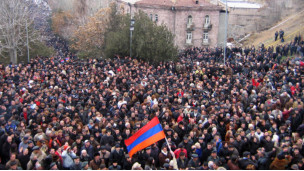 Достопримечательности
Столица Армении основана в восьмом веке до нашей эры – она почти на тридцать лет старше Рима. Возраст Эревана– предмет национальной гордости. В Ереване, как и в его окрестностях, множество достопримечательностей на любой вкус.За античностью можно отправиться в Гарни (30 км от столицы), за средневековьем – в пещерный монастырь Гегард (XIII в.), мусульманская культура представлена турецкими крепостями и мечетями. Резиденция главы армянской церкви – католикоса – Эчмиадзин, тоже недалеко от столицы, а уникальные церкви и монастыри – едва ли не в каждом селении.Современная архитектура и искусство широко представлена разве что в столице. И первая из достопримечательностей – гигантский поющий фонтан на площади Республики. К площади примыкает небольшой бульвар, где в 1968 году были установлены 2750 небольших фонтанчиков, символизирующих возраст города Еревана. 
В Армении также находится самое большое озеро Кавказа – Севан. Оно расположено на высоте 2000 метров и занимает площадь 1240 кв. км. Вода лазурно-синяя, глубина до 100 м.
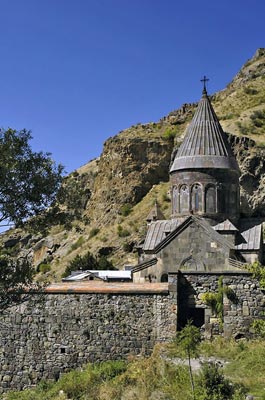 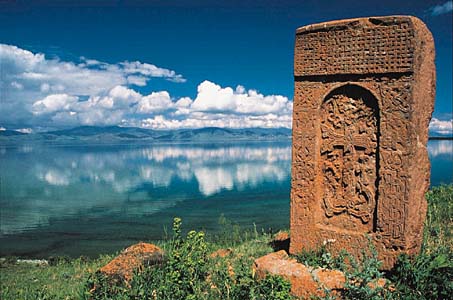 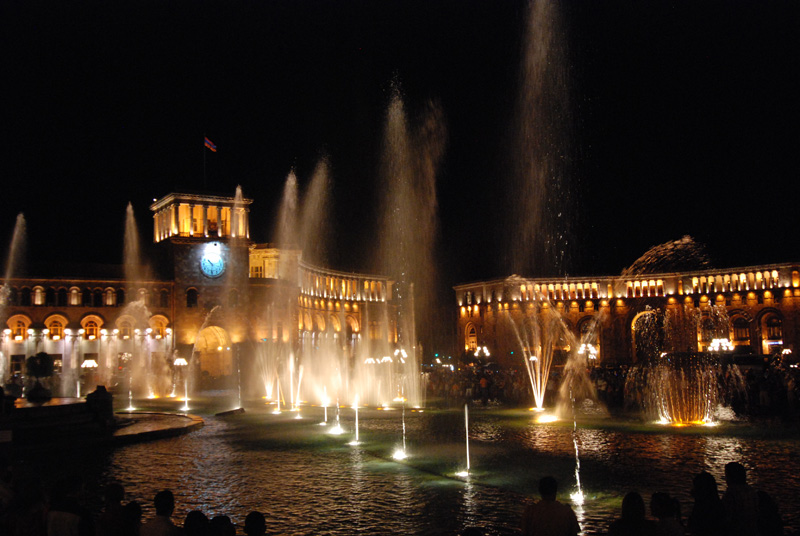 Язык
Армянский язык, как и русский, принадлежит к индоевропейской семье, поэтому мы хоть и далекие, но все-таки родственники. Армяне, как немцы или чехи, очень не любят заимствований, поэтому в армянском очень мало иностранных слов. Для обозначения новых реалий используют существующие ресурсы языка. Например, конституция по-армянски – сахманадруцюн, а фотография – лусанкар.

Рис1. «Надпись на стене монастыря».
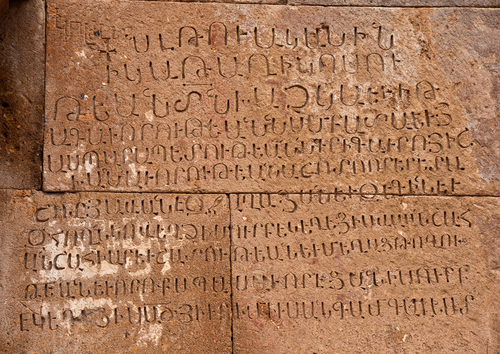 Религия
Армяне – христиане, причем христианство стало государственной религией очень давно – в 301 году. Армянская церковь гораздо древнее и существенно отличается в догматике и обрядах, как от католицизма, так и от православия.
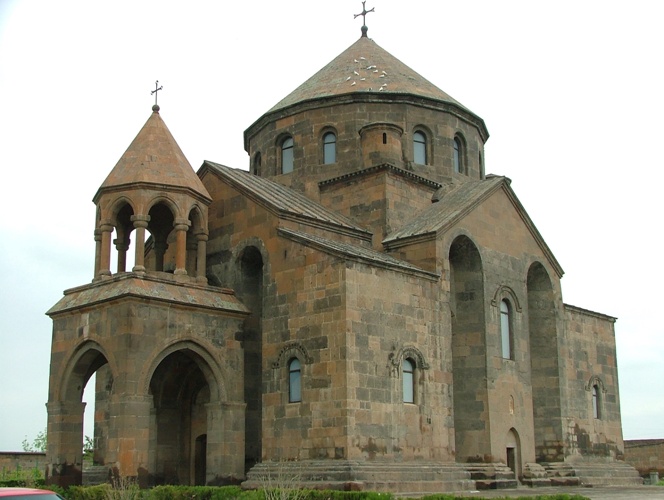 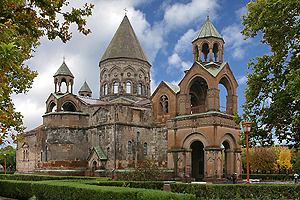 Кухня…
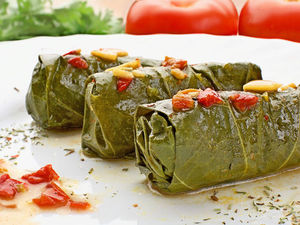 Кто не помнит классического диалога из фильма «Мимино»:– Ты любишь долма? – спрашивает герой Фрунзика Мкртчяна.– Нет.– Потому что у вас не умеют готовить долма. Настоящий долма – ух!Оказывается, долма – это такие голубцы в виноградных листьях. В Армении долму обычно подают с мацуном и с толчёным чесноком. Для приготовления долмы используется мясо трех видов: свинина, говядина и немного баранины. Также обязательны пряные травы.Единственное блюдо, которое можно попробовать только в Армении – ореховое варенье. Готовят его из зеленых грецких орехов, предварительно вымачивая их в известковой воде.
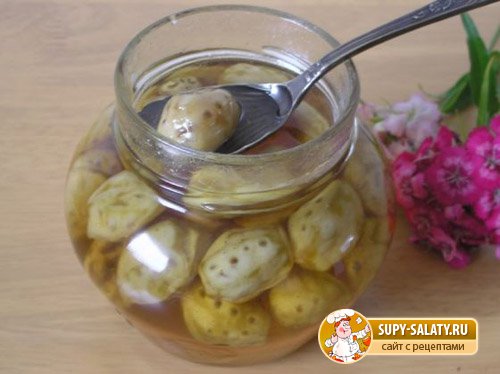 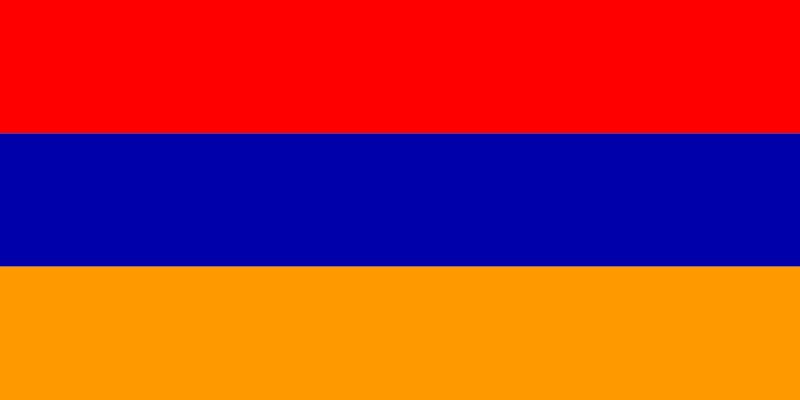 Геноцид
Это слово впервые употребил юрист Рафаэль Лемкин, изучая преследования армян в Османской империи 1915 года.Термин получил международное признание в 1948 году и означает истребление отдельных групп людей или целых народов по расовым, национальным, религиозным или идеологическим мотивам.24 апреля в Армении отмечают день памяти жертв турецких репрессий.Но далеко не все государства признают события тех лет геноцидом. По-видимому, чтобы не портить отношения с Турцией.
О хачкарах…
Один из символов Армении – хачкар (буквально крест-камень) – каменная стела с резным изображением креста, обычно устанавливаемая у дорог, при монастырях, внутри и на фасадах храмов.Всего на территории Армении насчитывается несколько тысяч хачкаров, каждый из которых отличается своим неповторимым узором. Слово «хач» встречается в имени Хачатур, то есть данный крестом (соответствует греческому Христофор), и в фамилии Хачатурян.Вообще армяне, как и мы, часто называют детей библейскими именами. Так имена Петрос и Ованес соответствуют нашим Петру и Ивану. Многие армянские имена являются буквальным переводом с древнееврейского и греческого. В этом смысле армянское Аствацатур и русское Богдан – одно и то же, оба являются калькой с греческого Феодор.
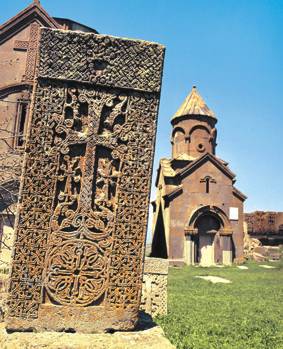 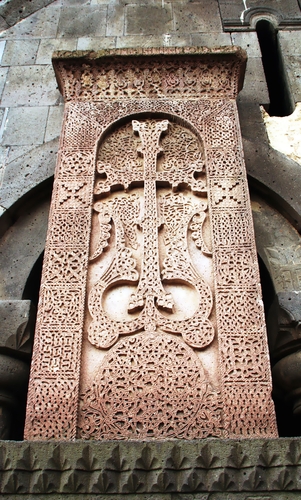 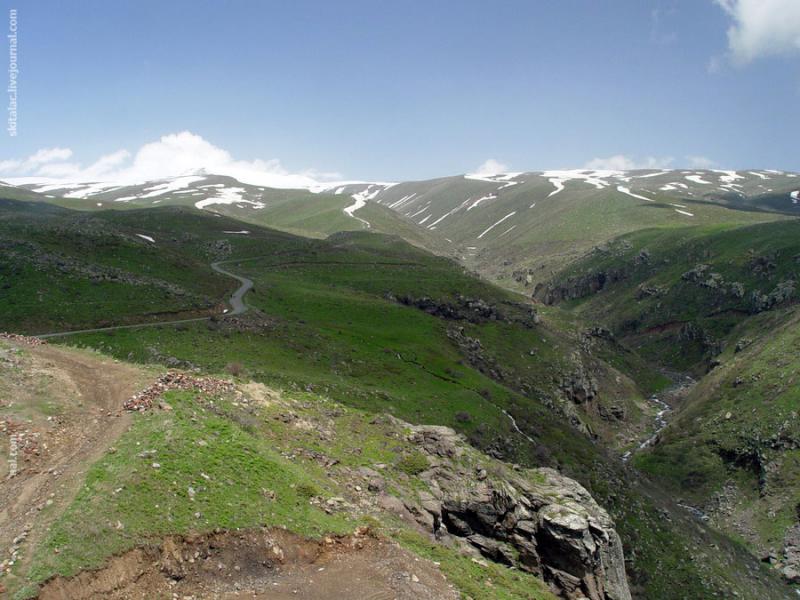 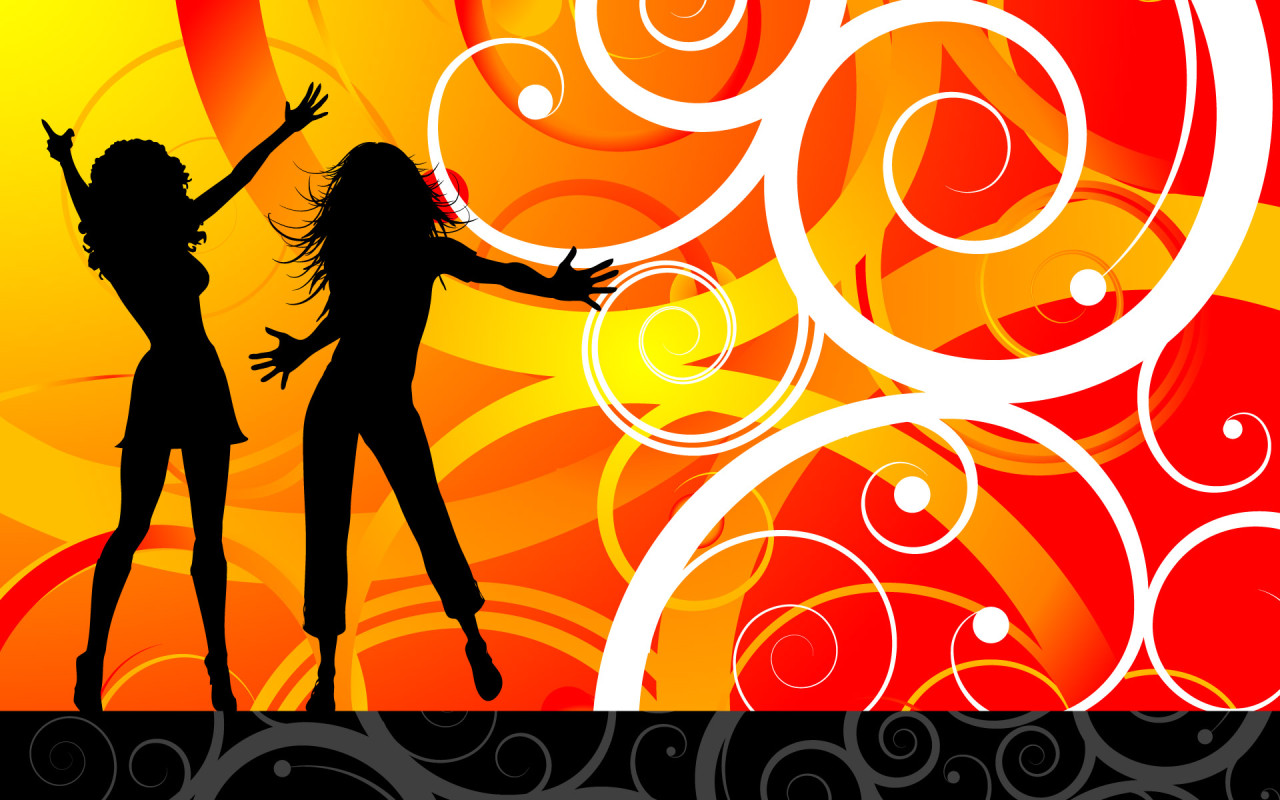